10/28/2018
PRIER AVEC PASSION:
C’est de prier pour une pleine connaissance de sa volonté
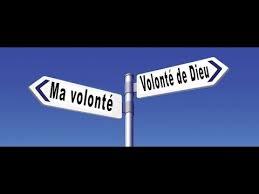 asdf
1
10/28/2018
Colossiens 1:9 Aussi, depuis le jour où nous avons entendu parler de vous, nous aussi, nous ne cessons de prier Dieu pour vous. Nous lui demandons qu’il vous fasse connaître pleinement sa volonté, en vous donnant, par le Saint-Esprit, une entière sagesse et un parfait discernement. 10  Ainsi vous pourrez avoir une conduite digne du Seigneur et qui lui plaise à tous égards. Car vous porterez comme fruit toutes sortes d’œuvres bonnes et vous ferez des progrès dans la connaissance de Dieu. 11  Dieu vous fortifiera pleinement à la mesure de sa puissance glorieuse, pour que vous puissiez tout supporter et persévérer jusqu’au bout - et cela avec joie. Semeur
asdf
2
10/28/2018
Le v.9 dans la version de Bible du semeur : «…nous ne cessons de prier Dieu pour vous. Nous lui demandons qu’il vous fasse connaître pleinement sa volonté, en vous donnant, par le Saint-Esprit, une entière sagesse et un parfait discernement.»
Le mot volonté (au v.9) = gr. thelema (thel’-ay-mah)  θελημα

Ce que chacun souhaite ou a décidé de faire
Ce que Dieu souhaite que nous fassions
Un choix, une décision, une inclination, un désir…
asdf
3
10/28/2018
1. L’importance de désirer faire la volonté de Dieu
Jean 5 :19  … « En vérité, en vérité, je vous le dis, le Fils ne peut rien faire de lui-même, sinon ce qu’il voit le Père accomplir. Tout ce que le Père fait, le Fils aussi le fait pareillement. 20  En effet, le Père aime le Fils et lui montre tout ce que lui-même fait…» Lsg21
asdf
4
10/28/2018
«Ne vous coulez pas simplement dans le moule de tout le monde. Ne conformez pas votre vie aux principes qui régissent le siècle présent ; ne copiez pas les modes et les habitudes du jour. Laissez-vous plutôt entièrement transformer par le renouvellement de votre mentalité. Adoptez une attitude intérieure différente. Donnez à vos pensées une nouvelle orientation afin de pouvoir discerner ce que Dieu veut de vous. Ainsi, vous serez capables de reconnaître ce qui est bon à ses yeux, ce qui lui plaît et qui vous conduit à une réelle maturité.» Rom. 12:2
asdf
5
10/28/2018
Jér. 29 :11 Car moi je connais les projets que j’ai conçus en votre faveur, déclare l’Eternel : ce sont des projets de paix et non de malheur, afin de vous assurer un avenir plein d’espérance. 12 Alors vous m’invoquerez et vous viendrez m’adresser vos prières, et je vous exaucerai. 13 Vous vous tournerez vers moi et vous me trouverez lorsque vous vous tournerez vers moi de tout votre cœur. 14 Je me laisserai trouver par vous…
«Je t'instruirai et te montrerai la voie que tu dois suivre; Je te conseillerai, j'aurai le regard sur toi.»  
Ps. 32:8
asdf
6
10/28/2018
2. Comment rechercher et discerner la volonté de Dieu ?
«si quelqu’un qui se conforme à la volonté clairement établie de Dieu par sa parole et qu’il a cherché la volonté particulière pour sa vie en évaluant son choix ou sa décision sur les différents critères tel que l’écriture, la prière, les conseils avisés et les circonstances qui s’installe; alors il peut passer seulement maintenant à l’étape suivante qui consiste à mettre en œuvre, ou accomplir le plan de Dieu.»    Xavier Lavie
asdf
7
10/28/2018
3. Les résultats de rechercher et de connaitre ce que Dieu désir pour nous
Une conduite digne de Dieu et qui lui plait = ressembler de plus en plus à Jésus v.9
 
Porter du fruit dans tout ce que faisons v.10  voir Jn 15:5
 
Une progression dans la connaissance de Dieu v.10
 
Dieu va nous fortifier pleinement à la mesure de sa puissance glorieuse, pour que nous puissions tout supporter et persévérer jusqu’au bout! v.11
asdf
8
10/28/2018
Quand nous commençons à désirer ce que Dieu veut, quand nous lui soumettons entièrement notre volonté et nos projets, quand ses objectifs deviennent nos objectifs, alors nos vies subissent un changement profond.

«Alors la vie devient une aventure avec Dieu chaque jour ! Notre vie est pleine de joie et prend de l'importance ! Alors nous sommes agréables à Dieu !»  P. Ségura
asdf
9